ΚΛΙΝΙΚΗ ΕΞΕΤΑΣΗ ΤΗΣ ΚΑΡΔΙΑΣ
ΕΠΕΙΔΗ ΘΑ ΕΧΟΥΜΕ ΑΚΡΟΑΣΗ ΚΑΡΔΙΑΚΩΝ ΗΧΩΝ  ΧΡΗΣΙΜΟΠΟΙΕΙΣΤΕ ΑΚΟΥΣΤΙΚΑ ΚΑΙ ΌΧΙ ΤΑ ΗΧΕΙΑ ΤΟΥ ΥΠΟΛΟΓΙΣΤΗ
Μ. Σαμάρκος
Αναπληρωτής Καθηγητής Παθολογίας
10 Μαρτίου 2021
Εκπαιδευτικοί στόχοι
Οδηγά σημεία στο θώρακα
Πνευμονική βαλβίδα
Αορτική βαλβίδα
Τριγλώχιν βαλβίδα
Μιτροειδής βαλβίδα
Λήψη ιστορικού και κλινική εξέταση στην παθολογία. http://hdl.handle.net/11419/4364
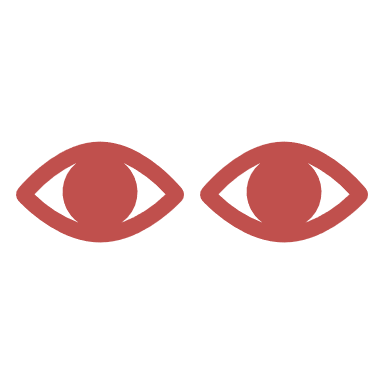 ΕΠΙΣΚΟΠΗΣΗ
Τι αφορά η επισκόπηση
Τράχηλος
Καρωτίδες:
Σφυγμικό κύμα: ένταση - μορφή
Σφαγίτιδες
Εκτίμηση κεντρικής φλεβικής πίεσης
Σφαγιτιδικός σφυγμός
Θώρακας
Καρδιακή ώση
Εξωθωρακικά σημεία καρδιακής νόσου
Σημείο Musset
Χορός καρωτίδων (Corrigan’s pulse)
https://www.facebook.com/TheNewEnglandJournalofMedicine/videos/10156061522798462/
Κεντρική φλεβική πίεση
The Rational Clinical Examination 13th ed (2013)
Εξέταση των σφαγιτίδων
Θέση ασθενούς: ύπτια με τον κορμό σε γωνία 30-45° και με την κεφαλή σε ελαφρά στροφή προς τα αριστερά
Μπορείτε να χρησιμοποιείσετε και ένα μαξιλάρι κάτω από το κεφάλι του ασθενούς για να χαλαρώσουν οι στερνοκλειδομαστοειδείς μύες
Εντόπιση των σφαγιτίδων φλεβών (έσω και έξω)
Δεξιά πλευρά τραχήλου – πλάγιος φωτισμός
Εντόπιση της έξω σφαγίτιδας φλέβας
Αν οι σφαγίτιδες φλέβες δεν είναι ορατές
Μείωση της γωνίας του κορμού: μπορεί να είναι αδύνατη ή δυσάρεστη σε ασθενείς με ορθόπνοια
Πίεση στη βάση του τραχήλου ώστε να εμποδιστεί η επιστροφή του φλεβικού αίματος από την κεφαλή  διόγκωση έξω σφαγίτιδας
Ζητάμε από τον ασθενή να εκτελέσει χειρισμό Valsava: αύξηση ενδοθωρακικής πίεσης
Βρείτε το υψηλότερο σημείο που ο σφαγιτιδικός σφυγμός είναι ορατός
Μετρήστε την κάθετη απόσταση του σημείου από τη στερνική γωνία
Ταυτοποιείστε τα κύματα a και v και αναζητήστε ανωμαλίες του σφαγιτιδικού σφυγμού
Χειρισμοί για την εμφάνιση της έξω σφαγίτιδας φλέβας
Διάταση σφαγιτίδων με την εκπνοή
Εκτίμηση της κεντρικής φλεβικής πίεσης
Σφαγιτιδικός σφυγμός
Carotid pulse
Carotid pulse
Έντονα κύματα α:  σε αύξηση των πιέσεων στο δεξιό κόλπο κατά τη συστολή:  πνευμονική υπέρταση, στένωση τριγλώχινος ή πνευμονικής, 1ου – 2ου ή 3ου βαθμού κολποκοιλιακό αποκλεισμό, υπερκοιλιακές ταχυκαρδίες
Απόντα κύματα α: κολπική μαρμαρυγή
Έντονα κύματα v: ανεπάρκεια τριγλώχινος, ελλείματα μεσοκολπικού διαφράγματος και συμπιεστική περικαρδίτιδα
ΘΥΜΗΘΕΙΤΕ !
a: Atrial contraction
v: Venous filling
Bates’ guide to physical examination and history taking 12th Ed (2017)
Σφαγιτιδικός σφυγμός
Διόγκωση σφαγίτιδας – είναι ορατές οι δύο κορυφές του σφαγιτιδικού σφυγμού (a & v)  ανά καρδιακό κύκλο
Συστολικό  σφαγιτιδικό κύμα (απουσία του x descent): Ανεπάρκεια τριγλώχινος από πνευμονική υπέρταση
[Speaker Notes: Panel A: Systolic jugular waves (absence of x descent) – Tricuspid regurgitation – pulmonary hypertension
Panel B: Two visible waves per cardiac cycle.]
Characteristics of Jugular versus Carotid Pulsations
Physical examination and health assessment 7th Ed (2016)
Καρδιακή ώση
Ώση κορυφής
Physical Examination and Health Assessment 7th Ed (2016)
Καρδιακή ώση
Ώση δεξιάς κοιλίας
Physical Examination and Health Assessment 7th Ed (2016)
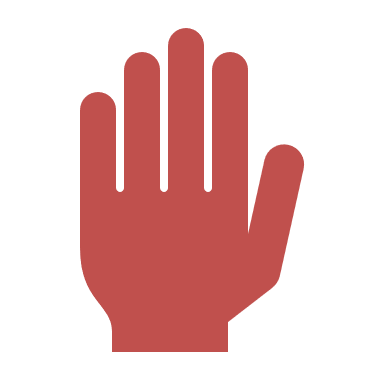 ΨΗΛΑΦΗΣΗ
Ψηλάφηση καρωτιδικού σφυγμού
Θέση ψηλάφησης: 
Επί τα εντός του χειλους του στερνοκλειδομαστοειδή μύ, στο ύψος του κρικοειδούς χόνδρου
ΠΡΟΣΟΧΗ
Ποτέ δεν ψηλαφούμε ταυτόχρονα και τις δύο καρωτίδες: μπορεί να προκαλέσει μείωση στη παροχή αίματος προς το ΚΝΣ και απώλεια συνείδησης
Αποφεύγουμε την παρατεταμένη ψηλάφηση της καρωτίδας: ο ερεθισμός του καρωτιδικού σωματίου μπορεί να προκαλέσει αντανακλαστική βραδυκαρδία ή πτώση στην αρτηριακή πίεση
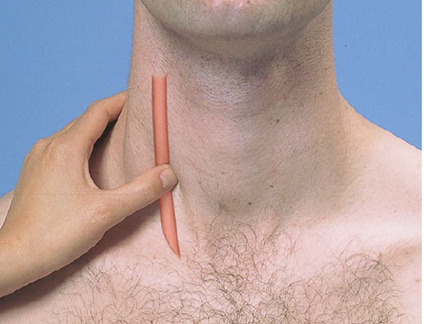 Ψηλάφηση καρδιάς
Χρησιμοποιούμε τις κορυφές των δακτύλων μας
Μπορεί να τοποθετήσουμε τον ασθενή σε αριστερή πλάγια κατακεκλιμένη θέση
Θέση καρδιακής ώσης:
ΑΡ κοιλία: 5ο μεσοπλεύριο διάστημα επί της μεσοκλειδικής γραμμής. 
ΔΕ κοιλία: 5ο μεσοπλεύριο ΑΡ παραστερνικά  ή υποξιφοειδικά
Υπερφόρτωση πίεσης: έντονη και παρατεταμένη ώση 
Στένωση αορτικής ή πνευμονική υπέρταδη
Υπερφόρτωση όγκου: περισσότερο διάχυτη, παρεκτοπισμένη και σύντομη ώση
Βαριά ανεπάρκεια μιτροειδούς ή διατατική καρδιομυπάθεια
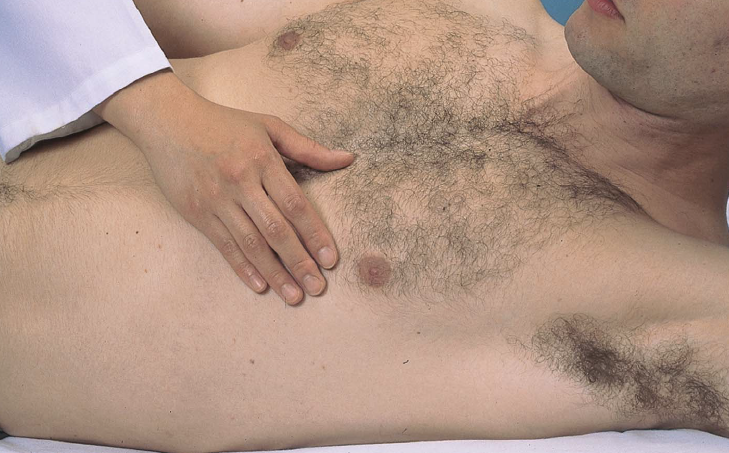 ΡοίζοςThrill
Ροίζος
Το απτικό αντίστοιχο του καρδιακού φυσήματος
Η παρουσία του κατατάσσει το φύσημα σε  βαθμό τουλάχιστον 4+
Αναζητάμε ροίζο σε όλο το προκάρδιο, με την παλαμιαία επιφάνεια του χεριού
Κλινική σημασία του ροίζου: ψηλαφάται μόνο στην περιοχή όπου παράγεται
Τα φυσήματα μπορεί να είναι ακουστά σε πολύ μεγαλύτερες περιοχές: επέκταση φυσήματος
Πχ ένα έντονο φύσημα ανεπάρκειας μιτροειδούς μπορεί να ακροάται σε μεγάλο μέρος του προκαρδίου
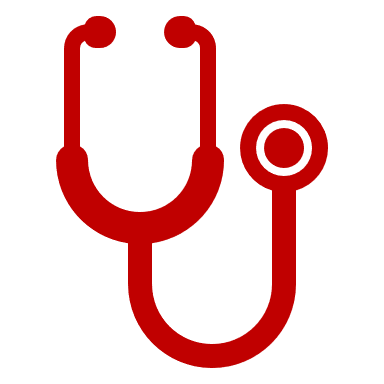 ΑΚΡΟΑΣΗ
Τι περιλαμβάνει η ακρόαση της καρδιάς;
ΜΕΡΙΚΕΣ ΤΕΧΝΙΚΕΣ ΣΥΜΒΟΥΛΕΣ
Χρησιμοποιούμε το διάφραγμα ΚΑΙ τον κώδωνα στηθοσκοπίου 
Το στηθοσκόπιο τοποθετείται πάνω στο δέρμα (όχι πάνω σε ρούχα)
Στη διάρκεια της εξέτασης ο ασθενής πρέπει να αναπνέει κανονικά (ΌΧΙ βαθιά)
Μπορεί να ζητήσουμε στον ασθενή να κρατήσει την αναπνοή του για λίγο για να ακροαστούμε καλύτερα έναν ήχο
Ασθενής σε ημικαθιστή θέση (ανάκλιση 30-45ο από το επίπεδο της εξεταστικής κλίνης)
Ακρόαση όλων των εστιών
Βάση προς κορυφή ή αντίστροφα
Ειδικές θέσεις ακρόασης της καρδιάς
Ο ασθενής σε αριστερή πλάγια κατακεκλιμένη θέση: 
Ακρόαση φυσήματος στένωσης μιτροειδούς
Ο ασθενής καθιστός με ελαφρά κλίση προς τα εμπρός: 
Ακρόαση φυσήματος ανεπάρκειας αορτικής
Bates’ guide to physical examination and history taking 12th Ed (2017)
Οδηγά σημεία στο θώρακα
Πνευμονική βαλβίδα
Αορτική βαλβίδα
Τριγλώχιν βαλβίδα
Μιτροειδής βαλβίδα
Λήψη ιστορικού και κλινική εξέταση στην παθολογία. http://hdl.handle.net/11419/4364
Εστίες καρδιακής ακρόασης
Λήψη ιστορικού και κλινική εξέταση στην παθολογία. http://hdl.handle.net/11419/4364
Καρδιακή ακρόαση
Αξιολόγηση της καρδιακής συχνότητας και του ρυθμού
Βραδυκαρδία – ταχυκαρδία
Κολπική μαρμαρυγή, εκτακτοσυστολικές αρρυθμίες, κολποκοιλιακοί αποκλεισμοί (καρδιακές παύλες)
Ακρόαση φυσιολογικών καρδιακών τόνων (S1 & S2)
Αναγνώριση συστολικού – διαστολικού διαστήματος
Διαταραχές S1 & S2: επίταση, εξασθένηση, διχασμός
Ακρόαση καρδιακών φυσημάτων
Ακρόαση επιπρόσθετων συστολικών ήχων (ejection clicks)
Ακρόαση επιπρόσθετων διαστολικών ήχων (S3 & S4)
Οι φυσιολογικοί καρδιακοί τόνοι
1ος ΤΟΝΟΣ
2Ος ΤΟΝΟΣ
Παράγεται κατά τη σύγκλειση των κολποκοιλιακών βαλβίδων: στοιχείο μιτροειδούς (Μ1) και τριγλώχινος (Τ1)
Σηματοδοτεί την έναρξη της συστολής των κοιλιών
Παράγεται κατά τη σύγκλειση της αορτικής (Α2) και της πνευμονικής βαλβίδας (P2)
Σηματοδοτεί την έναρξη της διαστολής των κοιλιών
ΔΙΑΚΡΙΣΗ 1ου – 2ου καρδιακού τόνου
Είναι το πρώτο και βασικότερο βήμα στην καρδιακή ακρόαση καθώς μας επιτρέπει να καθορίσουμε το συστολικό και το διαστολικό διάστημα
Ο 1ος τόνος συμπίπτει με το σφυγμικό κύμα της καρωτίδας
Ο 1ος τόνος είναι η αρχή του βραχύτερου διαστήματος του καρδιακού κύκλου
Ο 1ος τόνος συνήθως είναι εντονότερος στην κορυφή της καρδιάς ενώ ο 2ος τόνος είναι συνήθως εντονότερος στην εστία βάση της καρδιάς.
Πως παράγονται οι καρδιακοί τόνοι;
Φυσιολογικοί τόνοι
Φυσιολογικοί καρδιακοί τόνοι
Προσθετικές βαλβίδεςΜιτροειδής
Προσθετικές βαλβίδεςΑορτική
Ανωμαλίες των καρδιακών τόνων
1ος ΤΟΝΟΣ
2ος ΤΟΝΟΣ
Διχασμός 1ου τόνου
Γυναίκα 71 ετών, καπνίστρια
Αποκλεισμός δεξιού σκέλους
Διχασμός 1ου τόνου
Διχασμός του 2ου τόνου
Φυσιολογικός διχασμός 
Η αριστερή κοιλία συστέλλεται πριν τη δεξιά κοιλία (Το στοιχείο Α2 προηγείται του Ρ2)
Κατά την εισπνοή η δεξιά κοιλία καθυστερεί ακόμα περισσότερο με αποτέλεσμα τα στοιχεία Α2 & Ρ2 να είναι διακριτά: φυσιολογικός εισπνευστικός διχασμός
Ευρύς διχασμός
Σε καταστάσεις που συμβαίνει σε καταστάσεις που είτε καθυστερούν το Ρ2 είτε επισπεύδουν το Α2 στοιχείο: RBBB, στένωση πνευμονικής βαλβίδας, πνευμονική υπέρταση, ανεπάρκεια μιτροειδούς
Σταθερός διχασμός
Συμβαίνει λόγω αυξημένου όγκου παλμού στη δεξιά κοιλία: μεσοκολπική επικοινωνία, καρδιακή ανεπάρκεια με κάμψη της δεξιάς κοιλίας, διάταση ή στένωση πνευμονικής αρτηρίας.
Ανάστροφος διχασμός  
Τα δυο στοιχεία συμπίπτουν στην εισπνοή και διχάζονται στην εκπνοή)
Συμβαίνει σε καθυστέρηση του Α2 στοιχείου: LBBB, στένωση αορτής, υπερτροφική μυοκαρδιοπάθεια, τεχνητή βηματοδότηση της δεξιάς κοιλίας, έκτακτες συστολές από τη δεξιά κοιλία.
Διχασμός 2ου τόνου
Γυναίκα 76 ετών, ιδιοπαθής θρομβοκυττάρωση
Αιτιολογία διχασμού 2ου τόνου
Γυναίκα 76 ετών, 
Ιδιοπαθής θρομβοκυττάρωση
Λόγω υπερπηκτικότητας η ασθενής εμφανίζει πολλαπλές μικρές πνευμονικές εμβολές: χρόνια  θρομβοεμβολική νόσος
Η χρόνια θρομβοεμβολική νόσος αποτελεί ένα αίτιο πνευμονικής υπέρτασης
Επιπρόσθετοι καρδιακοί τόνοι
3ος τόνος (S3)
4ος τόνος (S4)
Αποτελεί ήχο κραδασμού από το τοίχωμα της κοιλίας, η οποία δέχεται απότομα όγκο αίματος από τον κόλπο (στην αρχή της διαστολής). 
Xαμηλής συχνότητας ήχος που ακολουθεί τον S2 και ακούγεται καλύτερα στην κορυφή, ή αριστερά παραστερνικά, ανάλογα από που προέρχεται (αριστερή ή δεξιά κοιλία)
Μπορεί να είναι φυσιολογικό εύρημα σε παιδιά, νέους ενήλικες, αθλητές και εγκύους. 
Μετά την ηλικία των 40 ετών είναι παθολογικός. 
Συναντάται επί ανεπάρκειας μιτροειδούς, μεσοκοιλιακής επικοινωνίας, ανοιχτού βοτάλειου πόρου και μεγάλου βαθμού ανεπάρκειας κοιλίας με μειωμένη καρδιακή παροχή (έμφραγμα, μυοκαρδιοπάθεια, μυοκαρδίτιδα κ.ά.).
Ήχος κραδασμού του μυοκαρδίου της κοιλίας, που συμβαίνει όμως στη φάση της συστολής των κόλπων (δηλαδή στο τέλος της διαστολής – προσυστολικά), όταν το μυοκάρδιο της κοιλίας έχει χαμηλή ενδοτικότητα.
Xαμηλής συχνότητας, που προηγείται του S1 και αναζητείται επίσης στην κορυφή ή αριστερά παραστερνικά. 
Είναι πάντοτε παθολογικός και ακούγεται σε καταστάσεις με κοιλιακή υπερτροφία (συστηματική ή πνευμονική υπέρταση, στένωση αορτικής ή πνευμονικής) και σε ανεπάρκεια των κοιλιών.
S3 & S4
Διαστολικοί ήχοι χαμηλής συχνότητας
Ακροώνται δύσκολα – πρέπει να χρησιμοποιηθεί ο κώδωνας
Καλπαστικός ρυθμός
Η ακρόαση τριών καρδιακών ήχων ονομάζεται «καλπαστικός ρυθμός». 
Συνήθως είναι περισσότερο έκδηλος σε ταχυκαρδία
S3 - «κοιλιακός καλπασμός»
Kentucky
S4 - «κολπικός καλπασμός». 
Tennessee
Αν συνυπάρχουν (S3 + S4) και υπάρχει και ταχυκαρδία, τότε η μεταξύ τους διάκριση είναι δύσκολη και τότε μιλάμε για «αθροιστικό καλπασμό».
Ken                     tu   cky
Te   nne                   ssee
Καλπαστικός ρυθμός
Ken               tu  cky
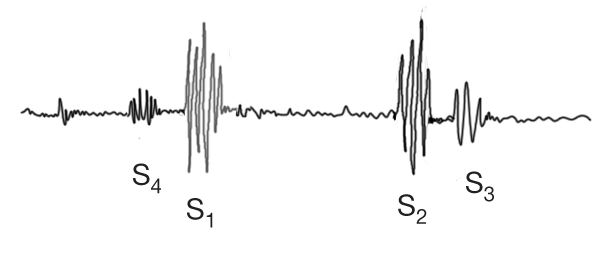 Γυναίκα 32 ετών με καρδιακή ανεπάρκεια άγνωστης αιτιολογίας που επιδεινώθηκε μετά τον τοκετό.
Te  nne              ssee
Φυσήματα
Τα φυσήματα οφείλονται σε δημιουργία στροβιλώδους ροής κατά: 
τη δίοδο αίματος από μια στενωμένη βαλβίδα (πχ αορτική)
την ανάστροφη ροή αίματος από μια ανεπαρκούσα βαλβιδα (πχ μιτροειδής)
τη δίοδο αίματος από μια παθολογική επικοινωνία μεταξύ των καρδιακών κοιλοτήτων (πχ μεσοκοιλιακή επικοινωνία)
Φυσήματα εξωθήσεως: συνήθως διακρίνονται από τον καρδιακό τόνο
Φυσήματα ανεπαρκείας: συνήθως συγχωνεύονται με τον καρδιακό τόνο
Καρδιακός τόνος vs φύσημα: καθορίζεται από τη ΔΙΑΡΚΕΙΑ του ήχου
Ο βραχύτερος ακουστός ήχος είναι τόνος
Οποιοσδήποτε σημαντικά μεγαλύτερης διάρκειας από ένα τόνο: φύσημα ή τόνος και φύσημα ή διχασμός τόνου
Οι καρδιακοί τόνοι αρχίζουν και τελειώνουν απότομα
Ένας ήχος που αρχίζει απότομα και τελειώνει προοδευτικά (ή αντίστροφα) είναι ένας τόνος που ακολουθείται από ένα φύσημα (ή αντίστροφα)
Περιγραφή του φυσήματος
Χρονισμός: σε ποια φάση του καρδιακού κύκλου είναι ακουστό το φύσημα;
Συστολή, διαστολή, συστολή + διαστολή (συνεχές)
Διάρκεια: πόσο μέρος της φάσης του καρδιακού κύκλου καταλαμβάνει
Αρχή (πρώτο- ), μέση (μέσο- ), τέλος (τέλο-) ή όλο το διάστημα (όλο-)
Ένταση: 1+ - 6+
Μορφή: σταθερό, crescendo, descrescendo, ρομβοειδές
Χροιά: τραχύ, υψίσυχνο, σαν κύλισμα
Εντόπιση – επέκταση
Σε ποια εστία ακροάται εντονότερα;
Σε ποιές άλλες εστίες ακρόασης είναι ακουστό;
Είναι ακουστό και εκτός του προκαρδίου; Πχ στις καρωτίδες ή στη μασχάλη
Bates’ guide to physical examination and history taking 12th Ed (2017)
Συστολικά φυσήματα
Μεσοσυστολικό φύσημα: στένωση αορτικής βαλβίδας
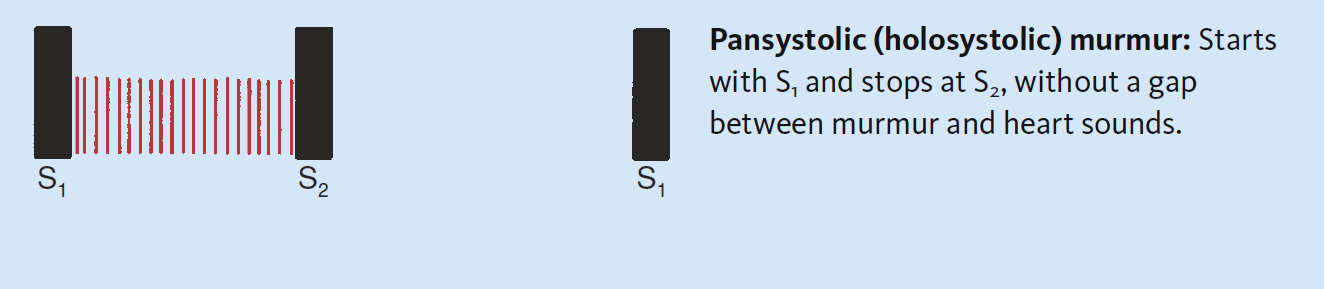 Ολοσυστολικό φύσημα: ανεπάρκεια μιτροειδούς βαλβίδας
Διαστολικά φυσήματα
Πρώιμο διαστολικό φύσημα: ανεπάρκεια αορτικής βαλβίδας
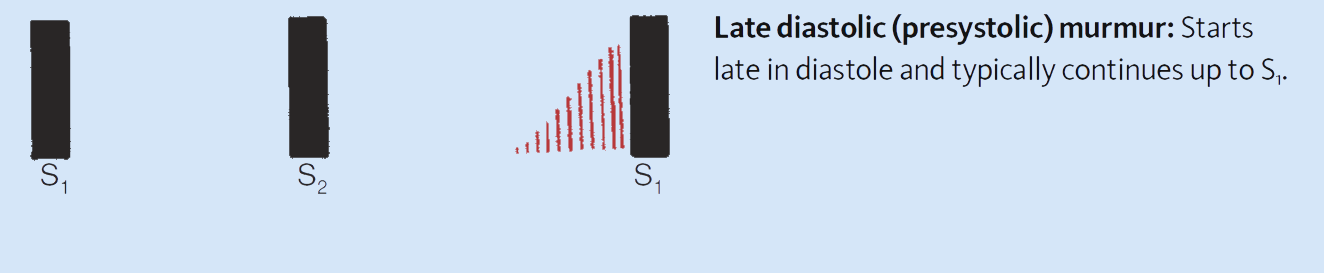 Όψιμο διαστολικό φύσημα: στένωση μιτροειδούς βαλβίδας
Μορφή φυσημάτων
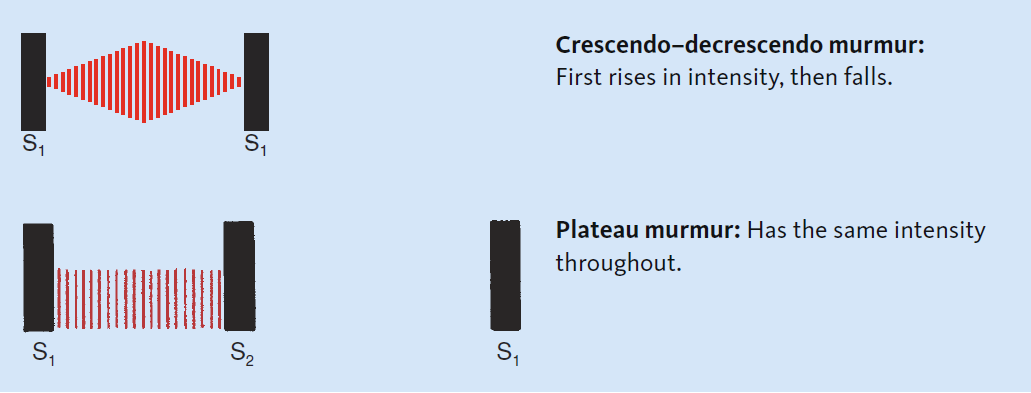 Τα βασικά φυσήματα
Ασθενής γυναίκα 91 ετών
Στένωση αορτικής βαλβίδας – «γλαροειδές» φύσημα
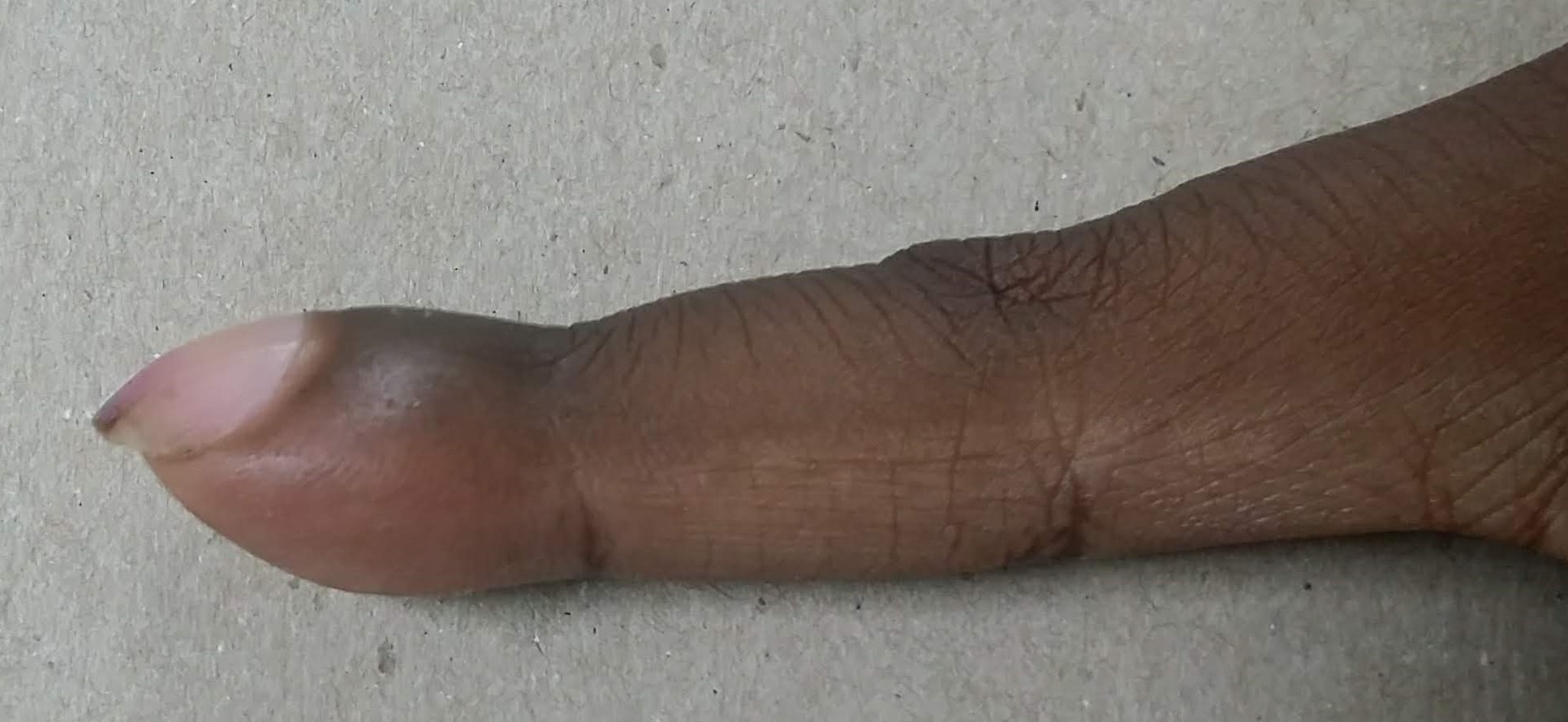 Ασθενής γυναίκα 18 ετών
Υπερτροφική αποφρακτική καρδιομυοπάθεια
Γυναίκα 67 ετών με ενδοκαρδίτιδα μιτροειδούς σε έδαφος ανεπάρκειας μιτροειδούς
Ηχογραφήσεις σε δύο διαφορετικές ημέρες
Άνδρας ασθενής 48 ετών. Συγγενής ανεπάρκεια αορτικής.
Συστολικό φύσημα (λειτουργικό) και διαστολικό φύσημα ανεπαρκείας
Ήχος πυροβόλου όπλου (pistol shot sound) στη μηριαία αρτηρία
Ασθενής άνδρας 85 ετών. Εισαγωγή εξαιτίας χρόνιας απώλειας αίματος από το πεπτικό.
Διαπιστώθηκαν αγγειοδυσπλασίες παχέος εντέρου.
Στένωση αορτικής βαλβίδας – υπάρχει συσχέτιση στένωσης αορτικής και αγγειοδυσπλασιών
Περικαρδιακή τριβή
Η φλεγμονή των πετάλων του περικαρδίου δημιουργεί ένα τραχύ ήχο (τριβή) που μπορεί να έχει ένα, δύο ή τρία στοιχεία
Συστολή κοιλίας - Πλήρωση κοιλίας – Συστολή κόλπου
Υψίσυχνος ήχος καλύτερα ακουστός με το διάφραγμα
Ακροάται καλύτερα στο 3ο μεσοπλεύριο αριστερά με τον ασθενή καθιστό, σκυμμένο προς τα εμπρός και χωρίς να αναπνέει μετά από ισχυρή εκπνοή.
Μπορεί να εξαφανίζεται και να χρειάζεται να αλλάξουμε θέση στον ασθενή για να γίνει ακουστός
Ακροάται ακόμα και όταν υπάρχει περικαρδιακό υγρό
Περικαρδιακή τριβή
Γυναίκα ασθενής, 81 ετών με πυρετό αγνώστου αιτιολογίας. 
Εμφάνιζε πλευρίτιδα και περικαρδίτιδα
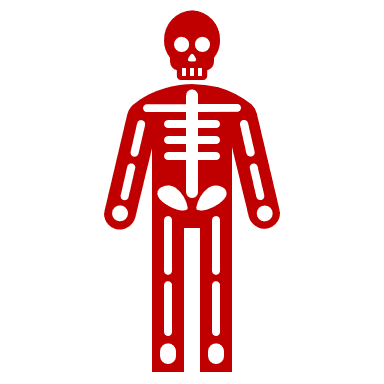 ΕΞΩΚΑΡΔΙΑΚΑ ΣΗΜΕΙΑ ΚΑΡΔΙΑΚΩΝ ΝΟΣΗΜΑΤΩΝ
Οίδημα
Βαθμοί οιδήματος
1+: Ήπιο οίδημα – εντύπωμα 2mm  που εξαφανίζεται γρήγορα
2+: Μέτριο οίδημα – εντύπωμα 4 mm που διαρκεί 10-15 sec 
3+: Μέτριο-σοβαρό οίδημα – εντύπωμα 6 mm που παραμένει για >1 min
4+: Έντονο οίδημα – εντύπωμα 8 mm που παραμένει για >2 min
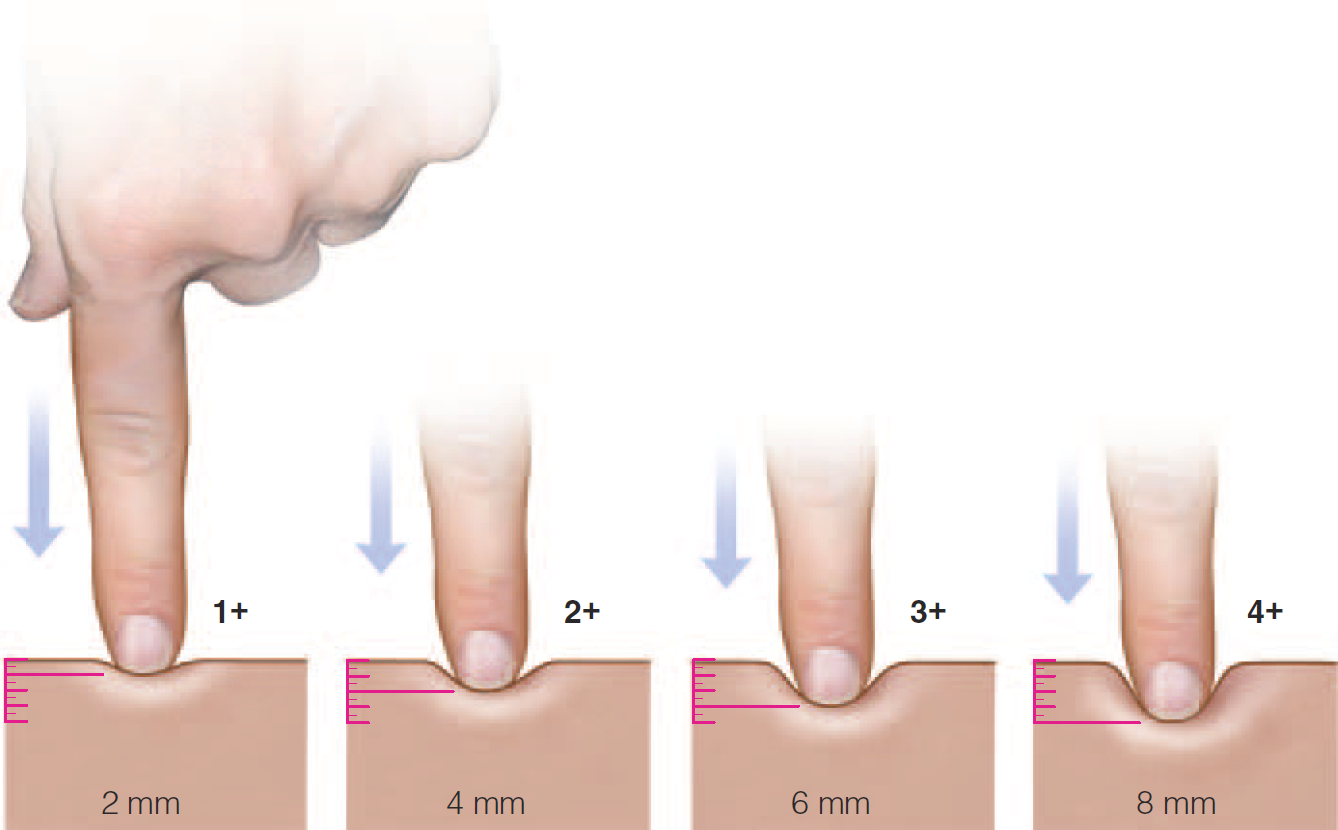 Μιτροειδικό προσωπείο
Στένωση μιτροειδούς
Ευρυαγγείες στα ζυγωματικά
Περιφερικά σημεία ενδοκαρδίτιδας
Όζοι του Osler
Κηλίδες Janeway
Περιφερικά σημεία ενδοκαρδίτιδας
Υπονύχιες αιμορραγίες (splinter)
Πετέχειες επιπεφυκότα
Κυάνωση
Κυανή χρώση του δέρματος και των βλεννογόνων εξαιτίας αυξημένης απόλυτης συγκέντρωσης δεοξυαιμοσφαιρίνης
Εμφανής όταν η δεοξυαιμοσφαιρίνη είναι >2,8-3,5 g/dl
Κεντρική κυάνωση: η συγκέντρωση δεοξυαιμοσφαιρίνης είναι αυξημένη στο αίμα της αορτής
Αναπνευστικό ή πνευμονικό νόσημα
Εμφανής σε χείλη και γλώσσα
Περιφερική κυάνωση: η συγκέντρωση δεοξυαιμοσφαιρίνης είναι φυσιολογική στο αίμα της αορτής
Διαταραχή της περιφερικής κυκλοφορίας
Εμφανής σε άκρα, αυτιά
Ψευδοκυάνωση: φυσιολογική συγκέντρωση δεοξυαιμοσφαιρίνης αλλά εναποθεση άλλων ουσιών (άργυρος, αμιοδαρόνη) στο δέρμα
Harrison’s Principles of Internal Medicine, 20th Ed (2019), Cyanosis Stat Pearls
Η κυάνωση εμφανίζεται ευκολότερα σε μεγάλες συγκεντρώσεις αιμοσφαιρίνης
Ασθενείς με αναιμία: η κυάνωση απαιτεί πολύ χαμηλό SaO2
Ασθενείς με πολυκυτταραιμία: η κυάνωση εμφανίζεται με ελαφρά χαμηλό SaO2
Evidence-based physical diagnosis, 4th Ed (2017)
[Speaker Notes: These figures assume that central cyanosis begins to appear when 2.38 g/dL deoxygenated hemoglobin accumulates in arterial blood (see the text for calculations). The corresponding pO2 was obtained from standard hemoglobin dissociation curves for oxygen.]
Κυάνωση
Περιφερική κυάνωση
Κεντρική κυάνωση
McLeod’s Clinical Examination, 13th Ed 2013
Πληκτροδακτυλία
Ανώδυνη διόγκωση του συνδετικού ιστού στις τελικές φάλαγγες των δακτύλων
Έχει περιγραφτεί από τον Ιπποκράτη («Ιπποκράτεια δάκτυλα»)
Ορίζεται με βάση
Το μέγεθος της υπονύχιας γωνίας
Το λόγο του πάχους της άπω φάλαγγας (DPD) /μεσοφαλαγγικό πάχος (IPD)
Την παρουσία του σημείου Schamroth
Συνήθως συνδέεται με σοβαρά υποκείμενα νοσήματα
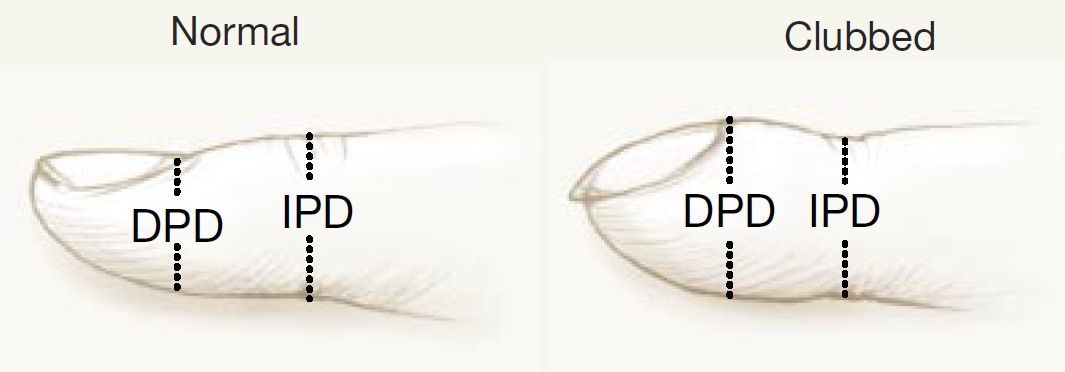 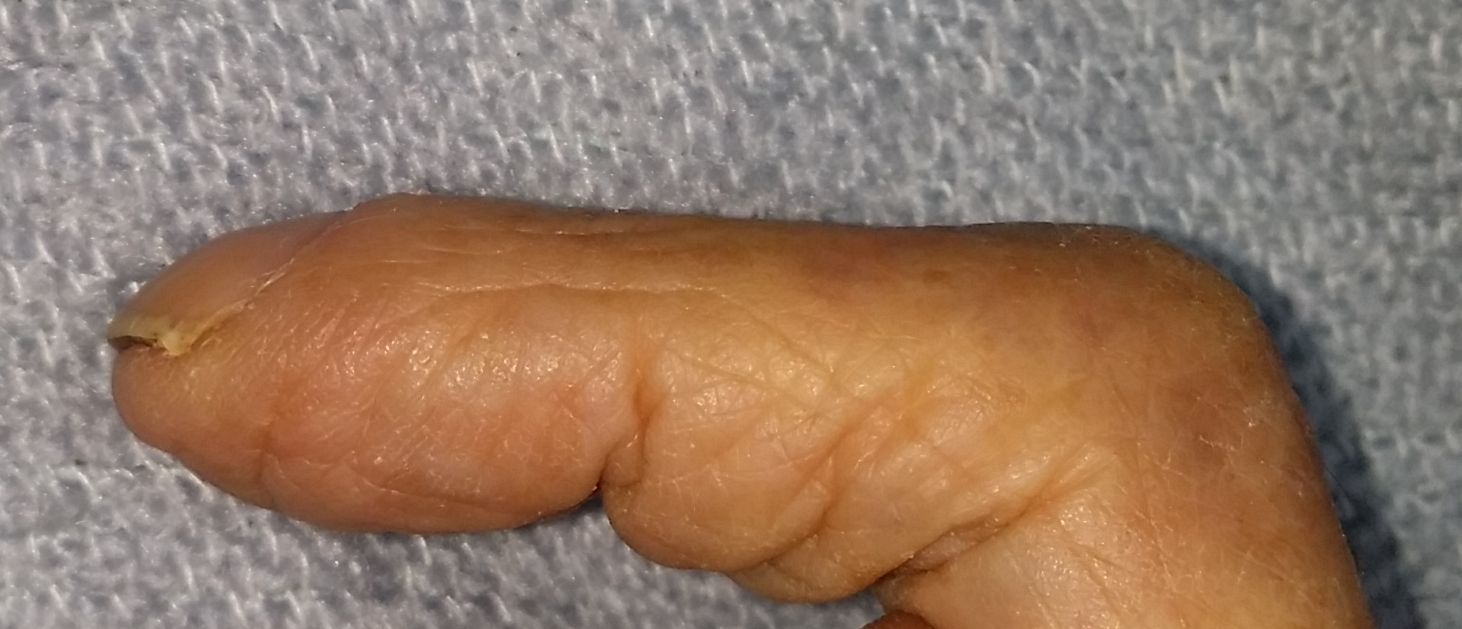 JAMA 2001;286: 341-347
Σημείο Schamroth
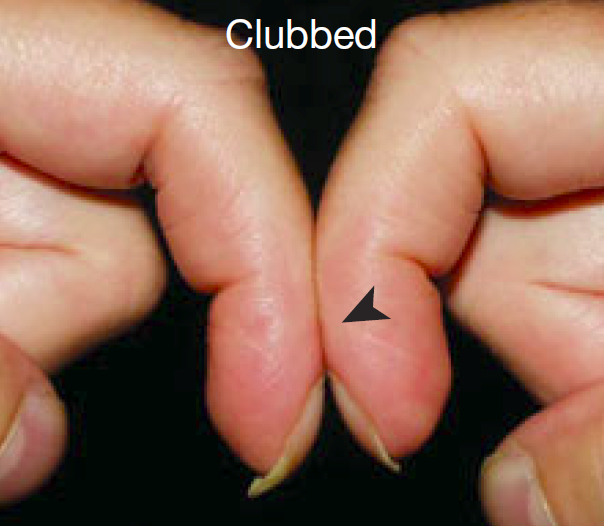 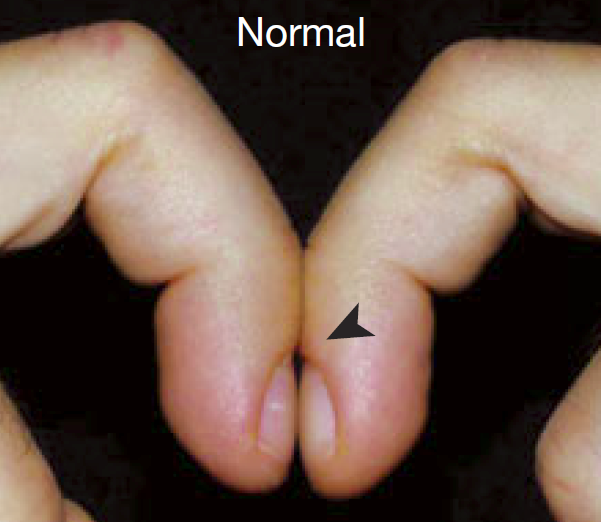 Leo Schamroth: Καρδιολόγος, ειδικός στο ΗΚΓ
Το βιβλίο του “Introduction to Electrocardiography”υπήρξε το βιβλίο με τις περισσότερες κλοπές από βιβλιοθήκες!
Ανακάλυψε το επώνυμο σημείο όταν τo 1976 ο ίδιος είχε ένα επεισόδιο βακτηριακής ενδοκαρδίτιδας.
Ευαισθησία 77-87%, Ειδικότητα 90%, Θετική προγνωστική αξία 82-84%.
JAMA. 2010;304(2):159-161
Αιτίες πληκτροδακτυλίας
ΠΝΕΥΜΟΝΙΚΕΣ ΑΙΤΙΕΣ (80%)
ΕΞΩΠΝΕΥΜΟΝΙΚΕΣ ΑΙΤΙΕΣ (20%)
Κακοήθη νεοπλάσματα πνεύμονα
Μεσοθηλίωμα
Βρογχεκτασίες
Εμπύημα
Διάμεση ίνωση
Πνευμονοκονιώσεις
Αρτηριοφλεβώδεις αναστομώσεις πνεύμονα
Συγγενείς κυανωτικές καρδιοπάθειες
Υποξεία βακτηριακή ενδοκαρδίτιδα
Κίρρωση ήπατος – ηπατοπνευμονικό σύνδρομο
Κυστική ίνωση
Χρόνια διάρροια
Κληρονομική μορφή
Ιδιοπαθής μορφή
Br J Dis Chest. 1960;54:202–209
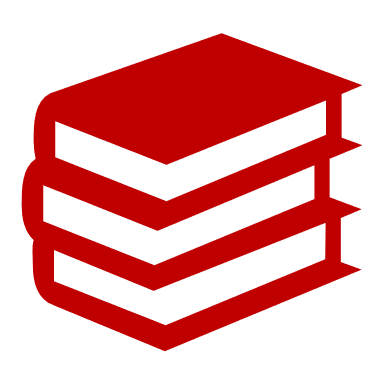 ΠΗΓΕΣ
Βιβλιογραφικές πηγές
Bates’ Guide to Physical Examination and History Taking, 12th Ed (2016) 
McLeods’ Clinical Examination, 14th Ed (2018)
DeGowin’s Diagnostic Examination, 10th Ed (2014)
Talley and O’Connor’s Clinical Examination, 8th Ed (2018) 
Oxford Handbook of Clinical Examination and Practical Skills, 2nd Ed (2014).
The Rational Clinical Examination: Evidence-based Clinical Diagnosis (2008).
Evidence-based Physical Diagnosis, 4th Ed (2016).
Κλινική εξέταση και λήψη ιστορικού στην Παθολογία (2015).
Κλινική Σημειολογία & Διαγνωστική, 5η Έκδοση (2012)
Κλινική εξέταση και διάγνωση (2017)